Large Animal Soft Tissue Case Assessment
American College of Veterinary Surgeons
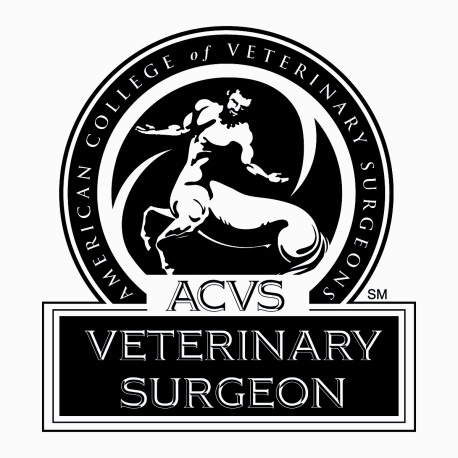 Page #1 	4 minutes
THERE IS NO IMAGE FOR 
THIS PAGE OF QUESTIONS
Page #2 	4 minutes
THERE IS NO IMAGE FOR 
THIS PAGE OF QUESTIONS
Page #3    4 minutes
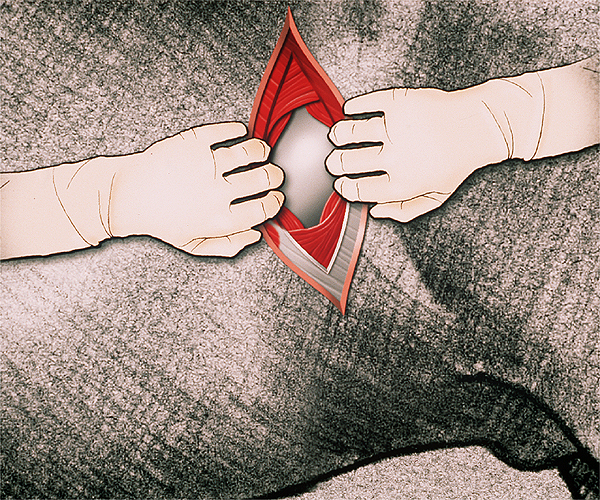 C
B
A
Page #4		4 minutes
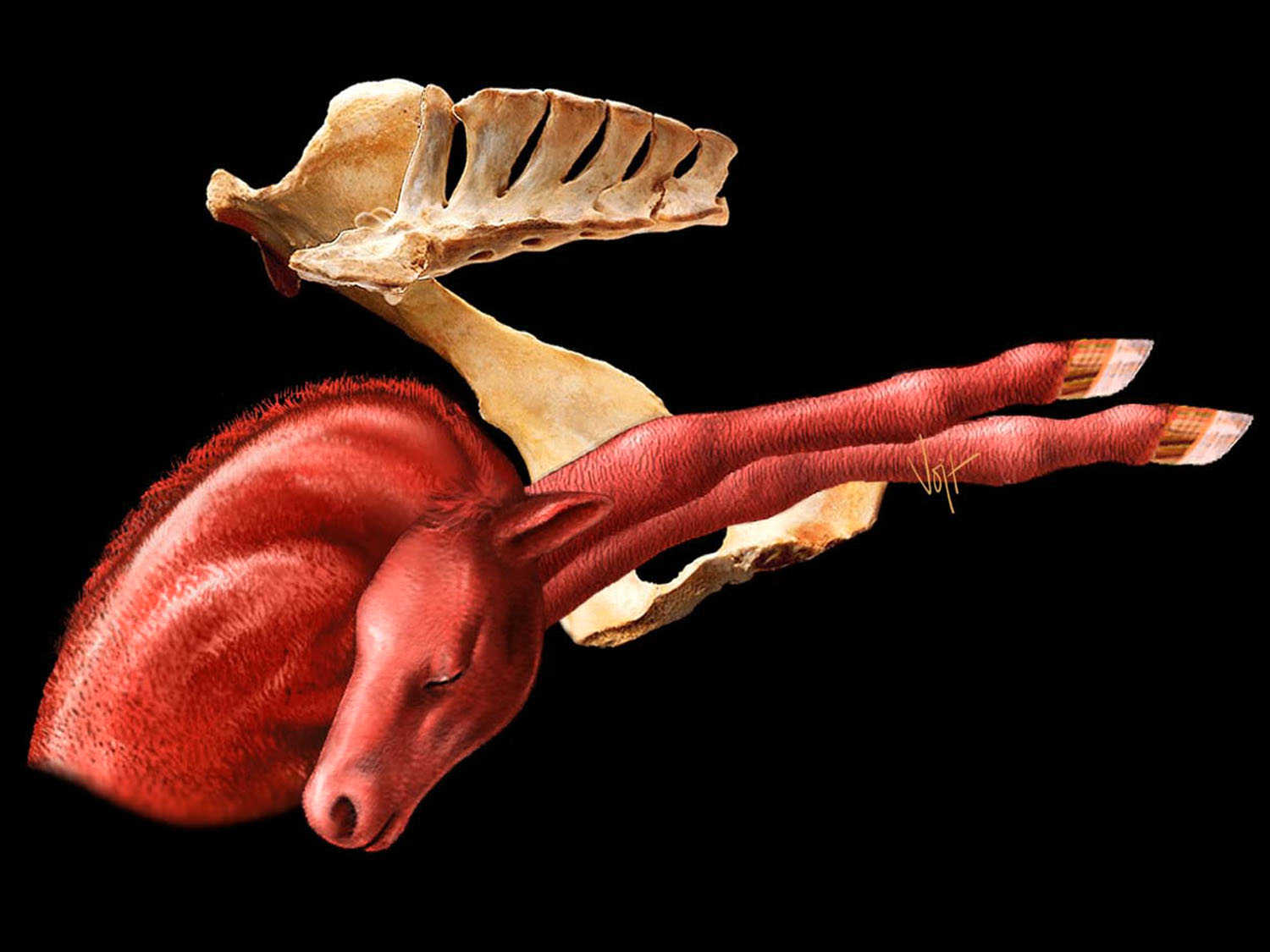 Page #5		4 minutes
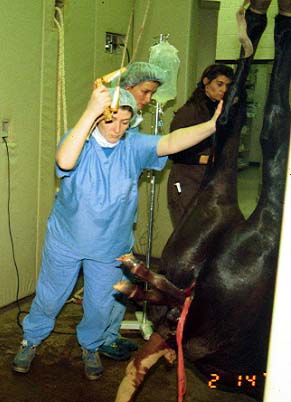 Page #6		2 minutes
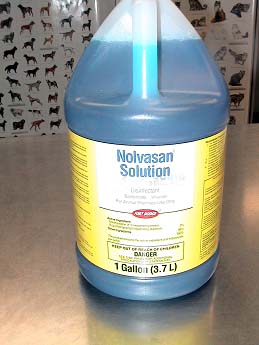 Page #7		4 minutes
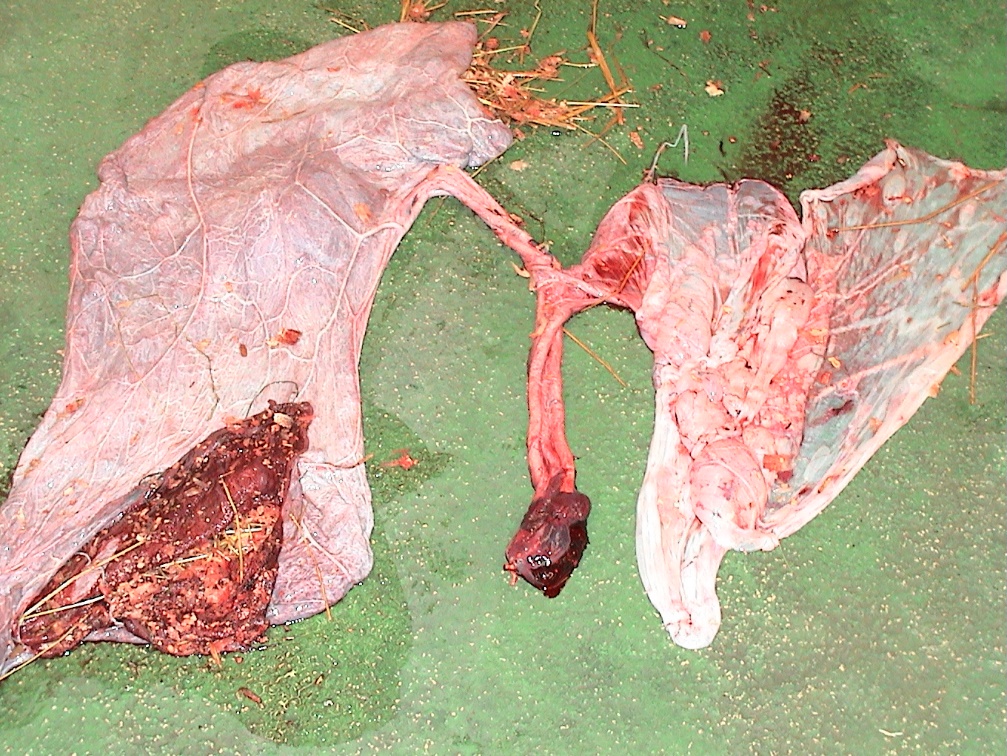 2
1
C
A
C
B
B
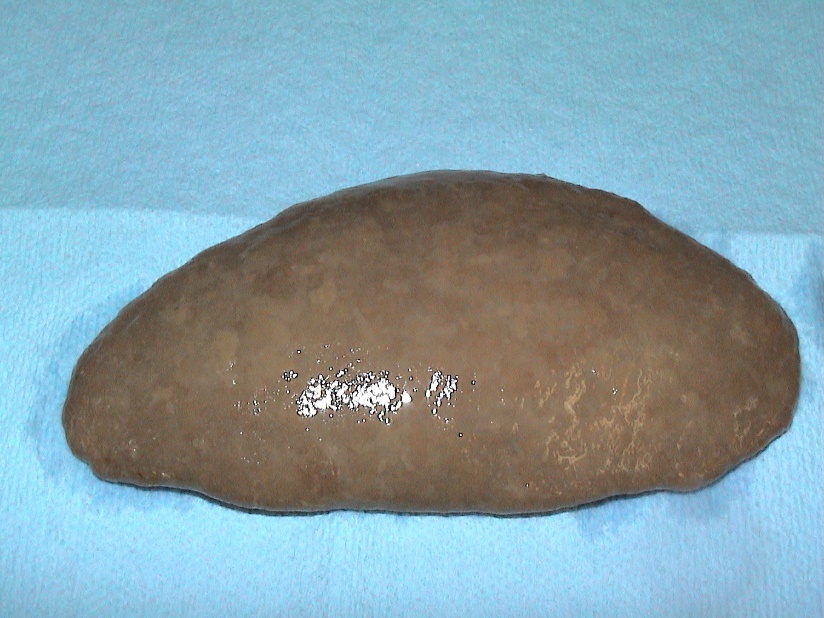 3
A
= 1 cm
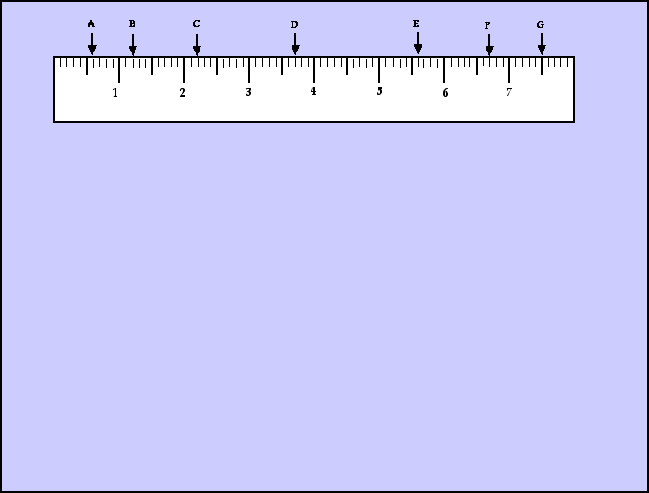 Page 8	4 minutes
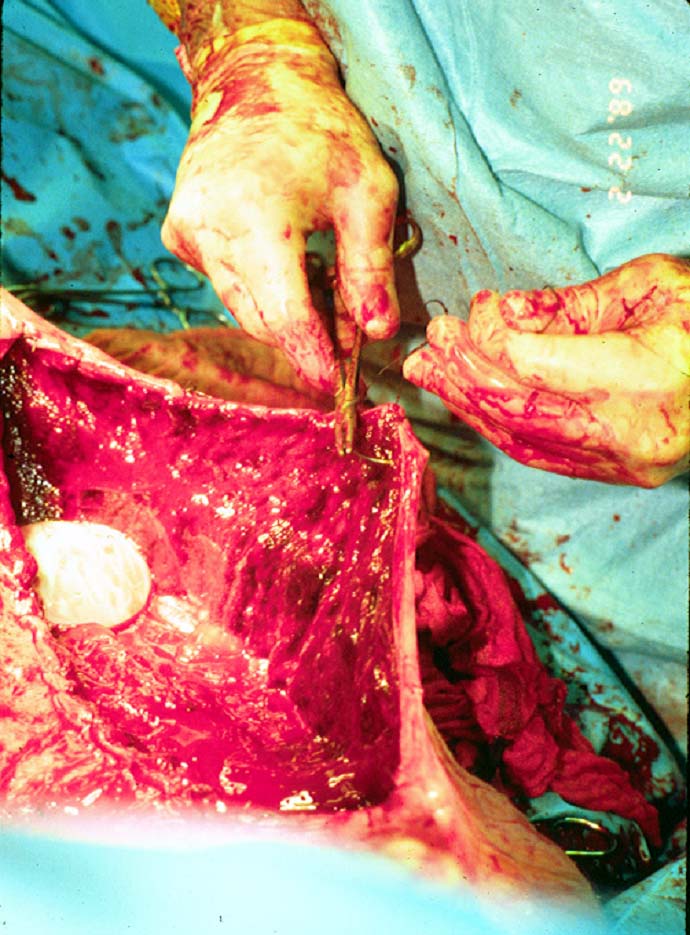 2.
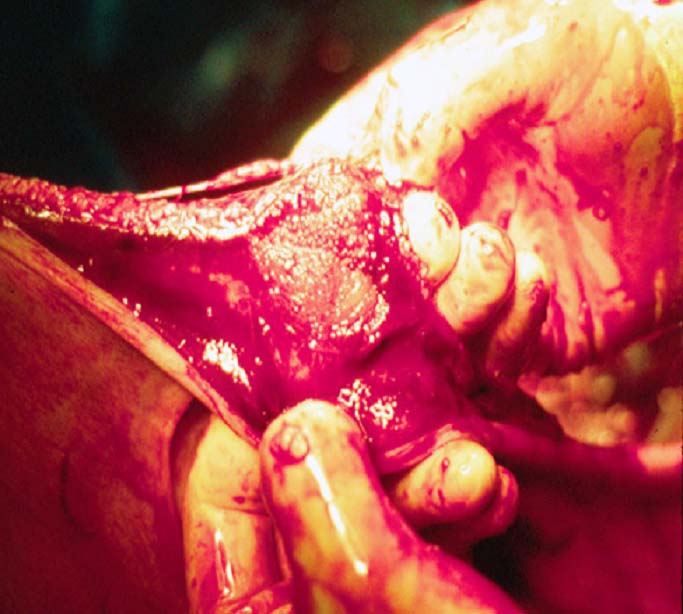 1.
Page #9      4 minutes
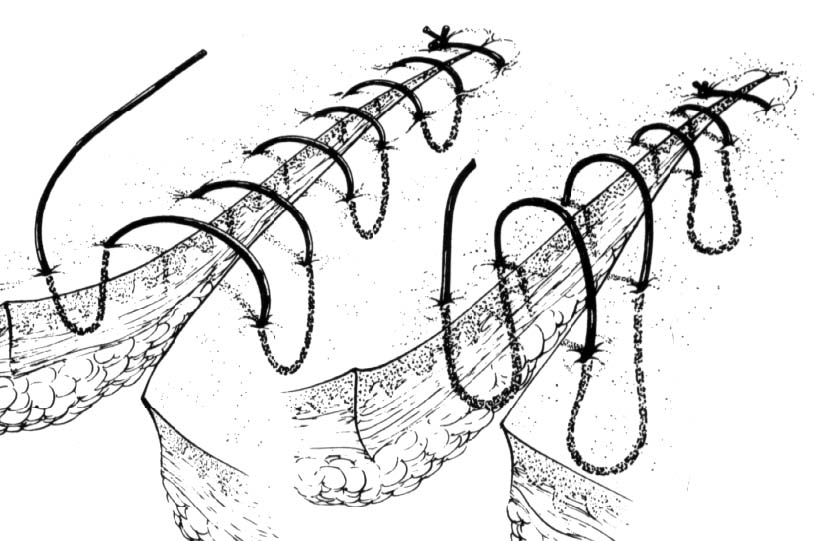 1.
2.
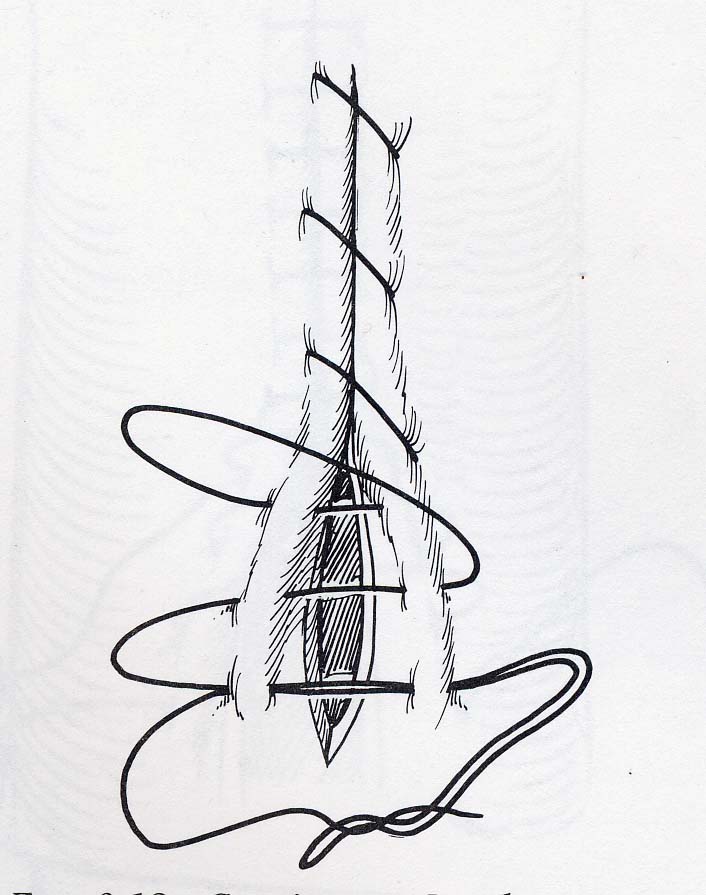 1.
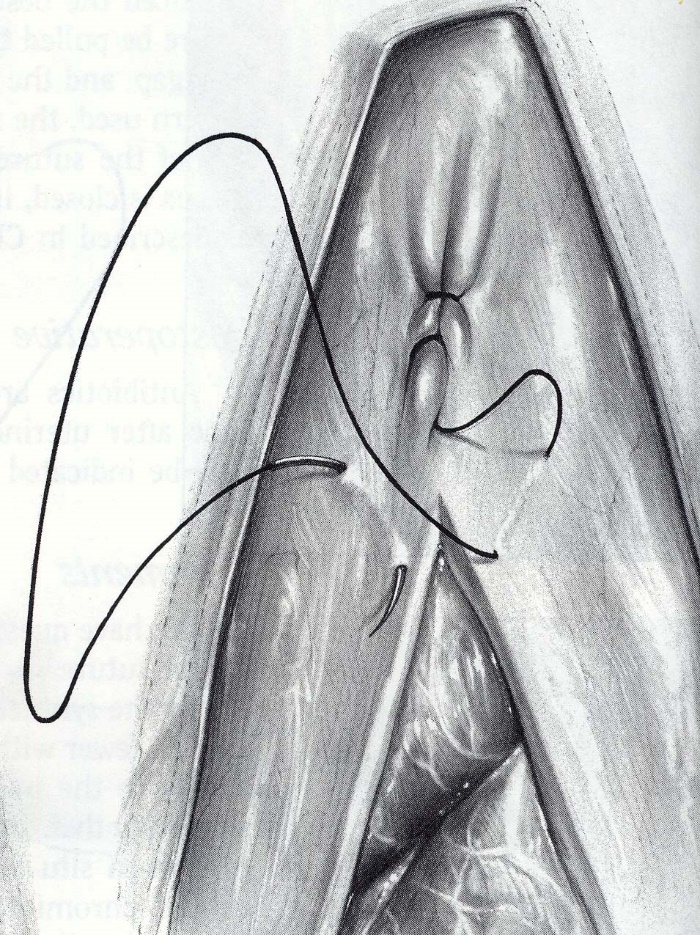 4.
3.
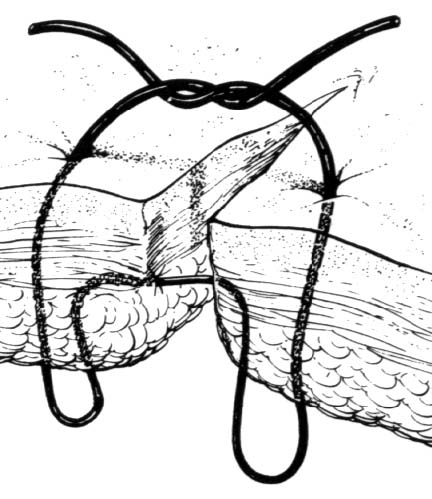 Page #10	4 minutes
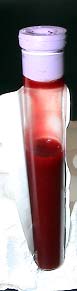 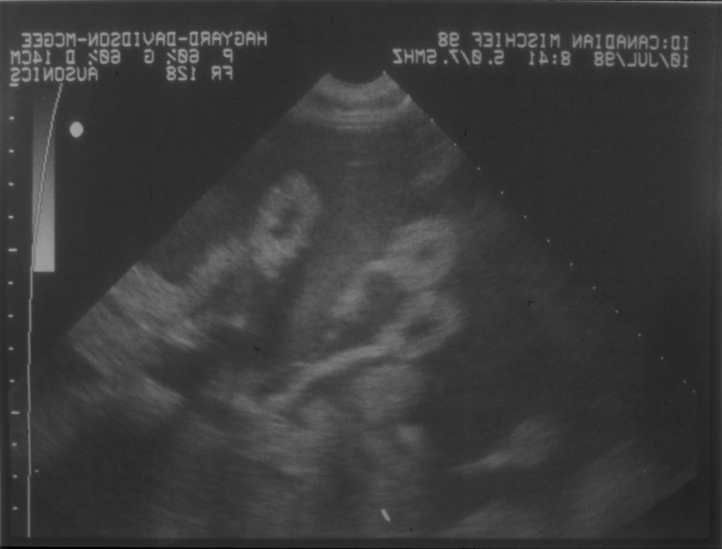 B
A 
Page #11     4 minutes
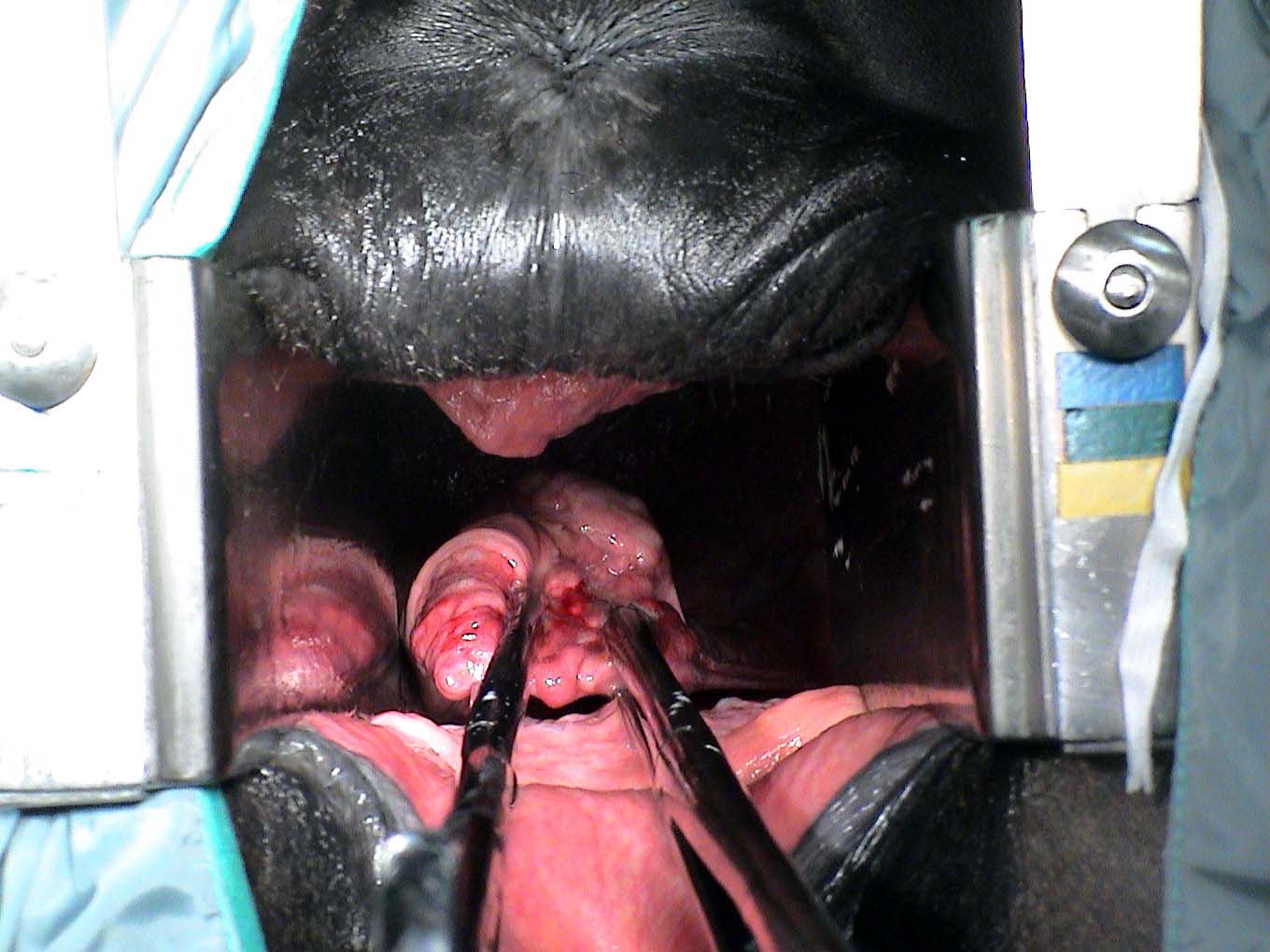 Page #12      4 minutes
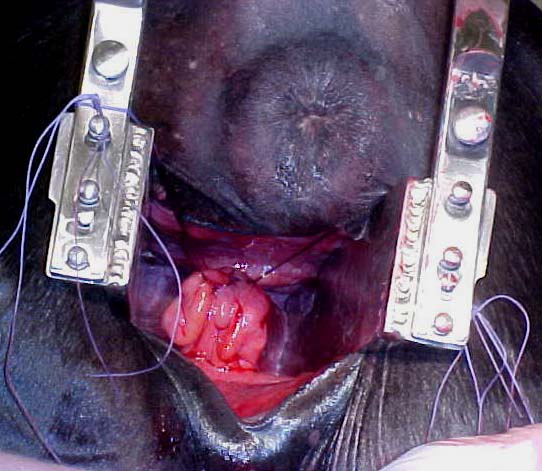 C 
C 
A
B